Instructions

Five rounds of five questions
Combination of maths and Christmas (Christmaths?)
No calculators allowed (you won’t need them anyway )
Think of a (sensible) team name and write it at the top of your answer sheet
Write your answers clearly in the correct places
Have fun!
Round 1

(Fairly easy)
R1 Q1
The sum of two square numbers is 157.

What are the two square numbers?
R1 Q2
What is the cosine rule?
R1 Q3
R1 Q4
R1 Q5
Name the movie:
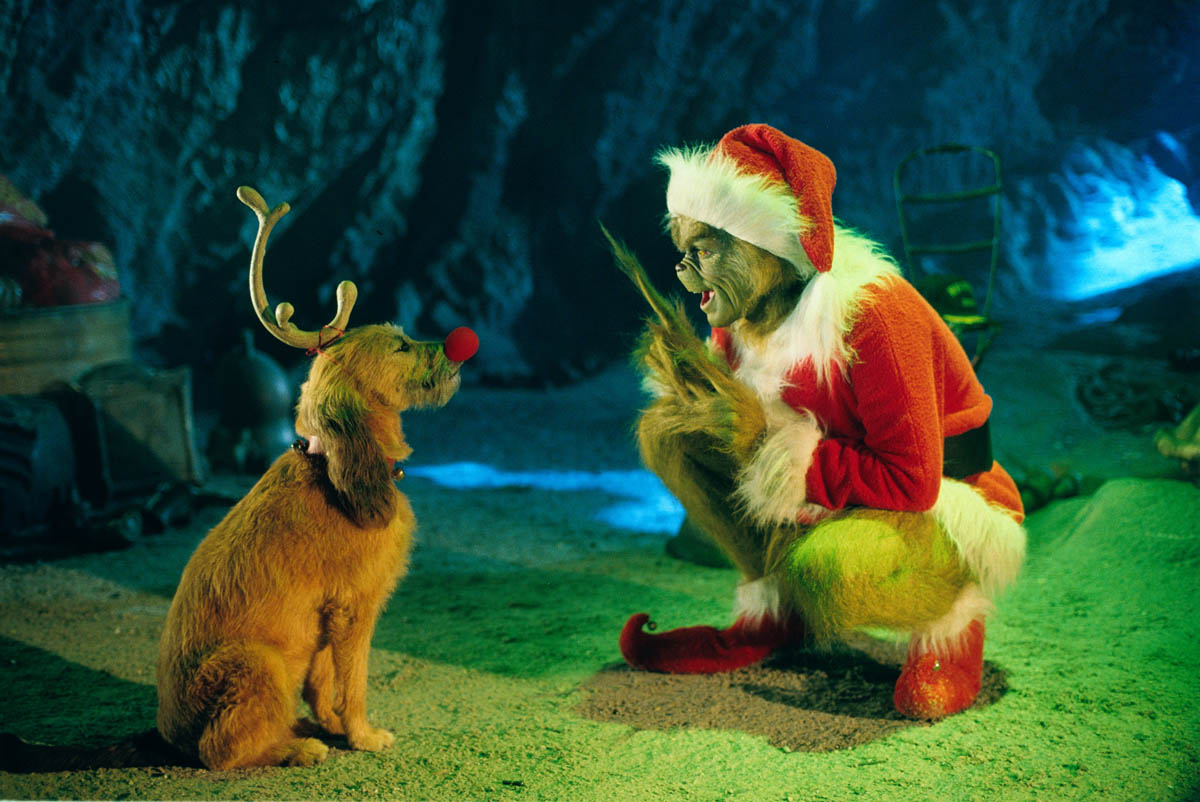 Swap back to see how you did 
Round 2

(Not too bad)
R2 Q1
R2 Q2
R2 Q3
R2 Q4
R2 Q5
Name the song featuring the lyrics:

“Snow is falling
All around me
Children playing
Having fun”
Swap back to see how you did 
Round 3

(A little tricky)
R3 Q1
R3 Q2
R3 Q3
R3 Q4
R3 Q5
Who played the Prime Minister in ‘Love Actually’?
Swap back to see how you did 
Round 4

(Pretty tough)
R4 Q1
R4 Q2
R4 Q3
R4 Q4
R4 Q5
Can you name all eight original reindeer?
Swap back to see how you did 
Round 5

(Hard as nails)
R5 Q1
R5 Q2
R5 Q3
R5 Q4
R5 Q5
What is Father Christmas’ actual name in ‘Miracle on 34th Street’?
Swap back to see how you did 